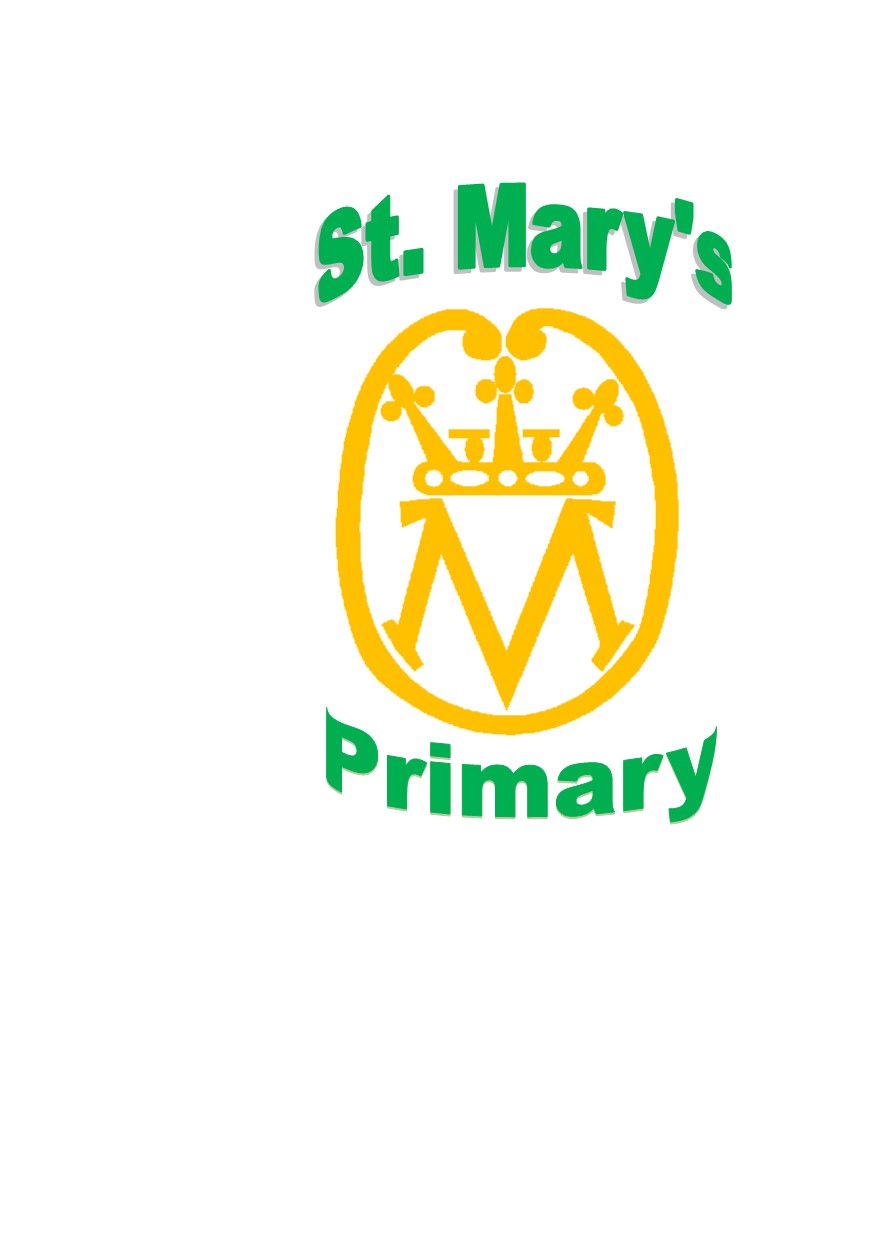 ST. MARY’S PRIMARY SCHOOL 2020-21
FAITH  COMPASSION  AMBITION  RESPECT

Email: stmarys@ea.n-ayrshire.sch.uk
Twitter: @StMarysLargs
Facebook: St. Mary’s Primary School Largs
Website: https://blogs.glowscotland.org.uk/na/stmaryspslargs
WELCOME BACK TO SCHOOL
We are very excited to welcome St. Mary’s children back to school.  They have settled in amazingly well after a five month absence.  We are very proud of them and I am sure you are too!
In order to ensure children feel safe, secure and nurtured we have started a gentle approach to learning with the main focus on health and wellbeing and allowing the children lots of opportunities to talk through any fears or worries in a supportive environment

PARENTS (please download the Groupcall Xpressions app to ensure you don’t miss vital information)
We would appreciate if all parents could drop off their children at the school gate, including P1 parents.  When collecting at 3pm I would like to invite P1-3 parents only into the playground to collect your child.  The children will be dismissed into the school playground.
I urge parents not to come into the school building but rather phone ahead and speak to a member of staff.  If your child forgets their packed lunch they will receive a school lunch instead.  If your child is ill a member of staff will bring them to the gate for you to take home.
ATTENDANCEWe need to track every child’s attendance and reasons for non-attendance at school.  You must contact the school to inform us if your child is not able to come to school.Do not send you child to school if they or anyone in your household has COVID-19 symptoms.  Any child (or staff member with suspected COVID-19 symptoms must be isolated immediately and sent home.
Break and Lunchtime
As previously notified, we are having two different break times and two lunch sittings. This will reduce the number of children in the playground and Dining Plaza at any one time. The playground and the Dining Plaza have been zoned for St. Mary’s Primary and Largs Primary to avoid crossover, as far as possible.  The Dining Plaza will be cleaned between sittings.  

Catering in our schools is now completely cashless. We now only accept electronic payment facility @ParentPay for school meals & snacks. We ask that parents activate their accounts and use our e-payment method.  Any queries contact ParentPayQueries@North-Ayrshire.gov.uk 
School Uniform
The majority of the children are looking smart and well turned out.  We always encourage the wearing of uniform to give a sense of pride.  We would ask that uniform be washed each night.
HANDWASHING AND HYGIENEChildren will wash/sanitise their hands on entering and leaving the building, break times, lunch times and toilet visits.  Children have no need to wear face coverings but teachers may wear masks where it is difficult to keep a 2m distance. All staff will follow 2m distancing rules.
LEARNING
Our main focus since returning to school has been to focus on health and wellbeing and nurture.  We will begin to pick up pace in literacy and numeracy when we feel the children are ready and certainly in the next two weeks.  There will be a huge focus on outdoor learning which encompasses all areas of the curriculum.  We are lucky to have Natalie, our Active Schools leader to work with all classes for outdoor PE.
HOMEWORK
We will be limiting the giving out of paper homework and will instead focus on online learning predominantly through Seesaw.  This will stand us in good stead should we go into another lockdown or a Blended Learning situation.